Изменения в обучении английскому языку в условиях обновленных фгос
Учитель английского языка МБОУ СОШ №83 дмитриева О.В.
В 2023 году Федеральный государственный образовательный стандарт (ФГОС) был существенно переработан в части учебной программы английского языка. В основе новых ФГОС 2023 лежит цель развития у учащихся не только знаний по английскому языку, но и компетенций, необходимых для успешной жизни в современном мире. 

Новые направления в образовании.
  1. Развитие компетенций
  2. Аудирование и говорение
  3. Развитие критического мышления
Новые требования к учителям:
  1. Высокий уровень владения языком (оригинальный носитель языка)
  2. Наличие сертификатов (рекомендованы TKT, CELTA и DELTA)
  3. Использование современных технологий и интерактивных методик (работа с интерактивными досками, обучающими программами и онлайн-ресурсами)
  4. Обновление и пополнение знаний (КПК, участие в конференциях, конкурсах и семинарах, самообразование)
Особенности обучения детей с ОВЗ
В разделе «Общие положения» указали, что ФГОС НОО не нужно применять для обучения детей с ОВЗ и интеллектуальными нарушениями. Адаптированные программы на уровне ООО разрабатывают на основе нового ФГОС ООО. Для этого в него внесли вариации предметов. Например, для глухих и слабослышащих можно не включать в программу музыку. При этом для всех детей с ОВЗ вместо физкультуры надо внести адаптивную физкультуру. Если школа увеличивает срок освоения адаптированной программы до шести лет, то объем аудиторных часов не может превышать 6018.
Организация урока английского языка
Этапы урока:
  1. Начало (цели урока)
  2. Разминка (настрой учащихся на урок)
  3. Деление урока на блоки (планирование конкретных целей и задач для каждого блока)
  4. Деятельность учащихся (упражнения, задания, беседы)
  5. Заключение (подведение итогов, релаксация)
В 5-6 классах учащиеся знакомятся с профессиями банкир, портной, инженер, стоматолог, бизнесмен, полицейский, актер, стюардесса, пожарный. Здесь я предлагаю к выполнению задание Word Square (традиционную английскую головоломку из букв), в котором нужно отгадать 12 профессий.
WORD SQUARE (JOBS) 1. FIND 12 WORDS!
В 7 классе в разделе «Английский язык международный» ребята знакомятся с творческими профессиями музыкант, фотограф, модель, интервьюер, а также понятиями Британский английский и Американский английский язык. Учащиеся выполняют проект – рисуют предметы, в том числе представителей профессий и подписывают рисунки на Британском и Американском английском.
В 8-9 классах, в рамках изучения грамматической темы «Conditionals» учащиеся пишут сочинение «Если бы я был…», разыгрывают диалоги «В музее», «В картинной галерее», «В обувном магазине», представляя себя в роли продавца, гида, экскурсовода. Также ребята учатся составлять резюме, проводят «Собеседование при приеме на работу».
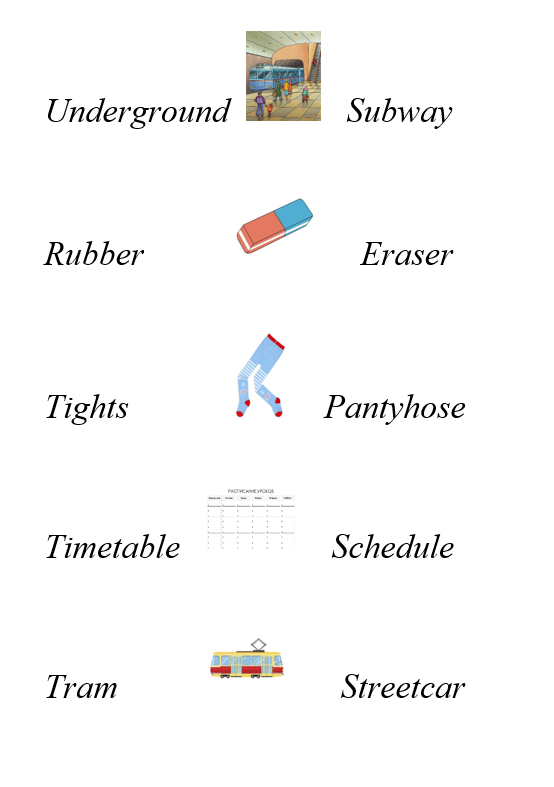 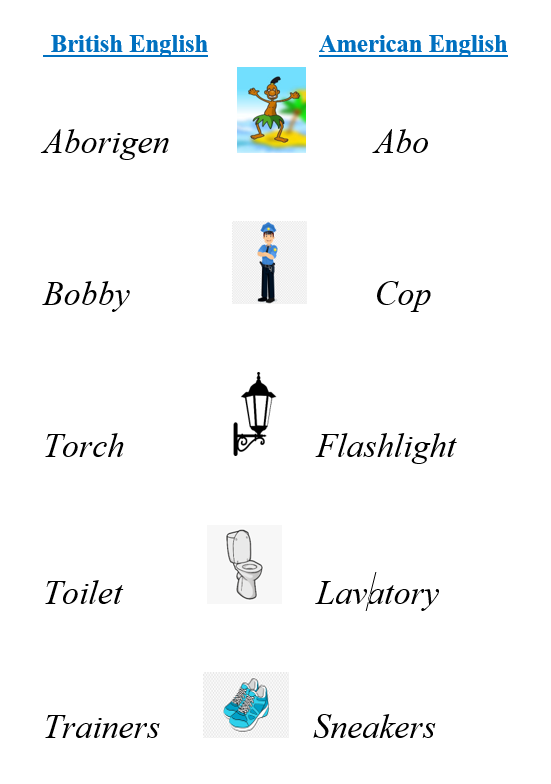 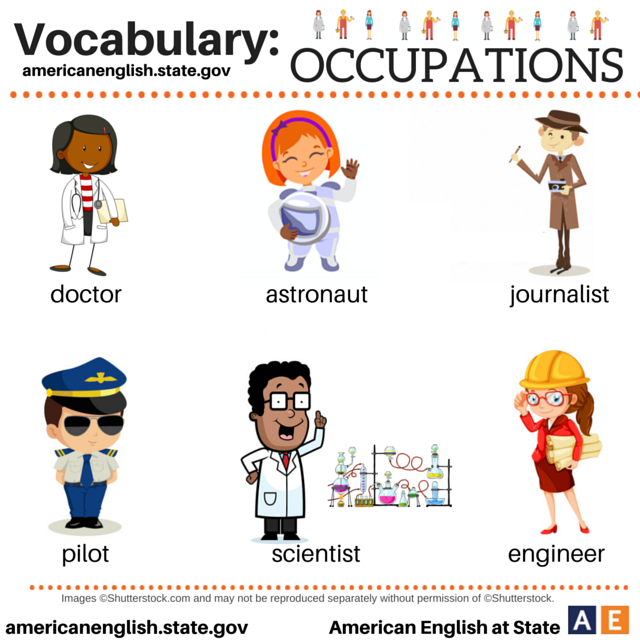 В 10-11 классах на уроках учащиеся слушают и читают аутентичные тексты, затрагивающие культуру, историю, географию англо-говорящих стран и родной страны. Данный учебный материал даёт возможность ребятам познакомиться с такими профессиями, как географ, эколог, океанолог, астронавт, историк. Важным моментом обучения на этом этапе является понятие политическая корректность, из которого учащиеся узнают какие слова и выражения нельзя употреблять в речи и учатся заменять их на политкорректные.
WORD SQUARE (JOBS) 2. FIND 15 WORDS!
В 11 классе учащиеся читают текст про этапы жизни человека в Англии, на основе которого позже составляют свою ленту предполагаемых жизненных событий. В этой работе ребята тезисно описывают свой жизненный цикл от рождения до…, включая информацию кем они планируют работать, какими хобби увлекаться, чем заниматься на пенсии. Данный проект находит большой отклик в душе одинадцатиклассников, некоторые ребята подходят к заданию со всей серьезностью, другие - с юмором, дополняя работу забавными рисунками и подписями.
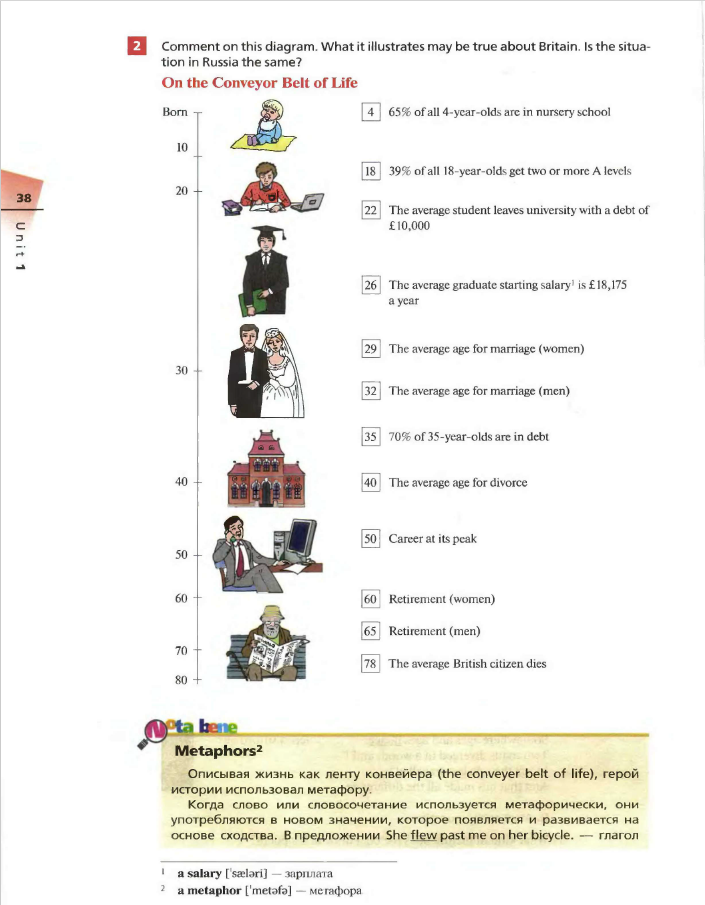 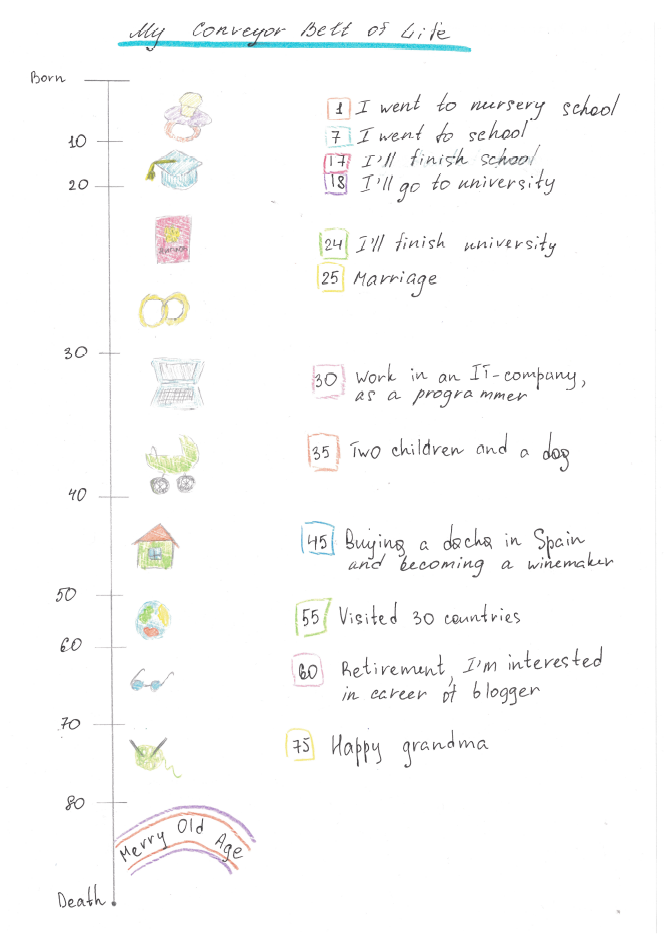 Технологии интерактивного обучения
Групповой рассказ ( бумага А-4, цветные карандаши)
Незаконченное предложение (карточки)
Верю – не верю 
Мозговой штурм
Вывод
Новый Федеральный государственный образовательный стандарт (ФГОС) по английскому языку, введенный в 2023 году, имеет существенную цель — улучшение языковых навыков учащихся. Этот стандарт разработан для того, чтобы обеспечить более эффективное и качественное обучение английскому языку и подготовить учащихся к успешной коммуникации в международной среде. Необходимо обеспечить всестороннюю подготовку учителей, ведь образование – это непрерывный процесс, и только постоянно развивающийся учитель может научить своих учеников чему-то новому.
Таким образом, новый стандарт сможет подготовить поколение школьников с прекрасным знанием английского языка к 2030 году.